SLAM for autonomous Race Cars
An OverviewChristoph WinterStarkstrom Augsburg
SLAM?
Theoretical Overview
Implementations (ROS)
Questions / Discussion
Outline
SLAM?
Simultaneous Localization and Mapping
Create a map of the environment
Volumetric (Laserscanner, LiDAR)
Feature-based
Locate yourself relative to that map
Fancy algorithms
???
Profit
Theoretical Overview
Extended Kalman Filter SLAM

Particle Filter SLAM

Graph-based SLAM
Terms
Scan matching: Matching a Laser Scan onto the map → Transform
ICP: Iterative Closest Points, a method for scan matching
Loop-closing: 
Perceiving already visited places (e.g. a previous part of the track)
Detection of a loop-closing improves SLAM drastically
Data-association:
Which sensed cone corresponds to which mapped cone?
Extended Kalman Filter SLAM
Slides from Cyrill Stachniss
http://ais.informatik.uni-freiburg.de/teaching/ws18/mapping/
Particle Filter SLAM
Slides from Cyrill Stachniss
http://ais.informatik.uni-freiburg.de/teaching/ws18/mapping/
Graph-based SLAM
Slides from Cyrill Stachniss
http://ais.informatik.uni-freiburg.de/teaching/ws18/mapping/
Implementations
GMappping (Grid Map, Particle Filter SLAM)
Mobile Robot Programming Toolkit (MRPT)
Particle Filter SLAM (Grid Map or Point Map)
EKF SLAM
(Graph SLAM)
Many others:
Karto SLAM (Graph-based)
ORB-SLAM or LSD-SLAM (uses Camera as input)
Hector SLAM
…
TF Setup
Proper TF Setup according to REP-0105
map: Fixed Frame, no drift over time
odom: Fixed Frame, can drift over time
base_link: attached to the car
map → odom: published by the SLAM package. Publish as fast as possible! (500-1000 Hz)
map → base_link: yields position of the car
Transform detected cones immediately to the map frame!
GMapping
Easy to integrate
Works best with LiDAR cone detections as input
Hint: Convert (x,y) cone detection to (distance,angle) format to create the LaserScan message
Supports Multi-threading with a patch
https://github.com/ros-perception/openslam_gmapping/pull/14
MRPT
MRPT-1.5 branch for ROS Indigo
Difficult to integrate
Provides a metric ton of options
Awesome visualizations
Others
Hector SLAM: Outputs unfiltered PoseWithCovariance, requires additional EKF
Camera techniques (ORB, LSD, …): Did not try, would love to hear some insights
Graph-based SLAM:
Better suited for offline map generation
Custom pose-graph generation could improve this approach for FSD
Discussion
See you at FSG**hopefully
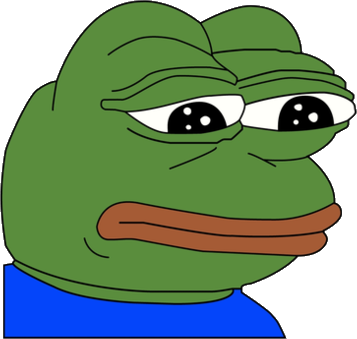